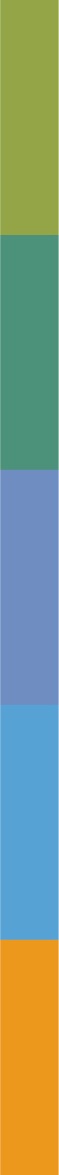 2024 Street and Utility Reconstruction
City of Stoughton

Project Information Meeting
Open House

February 12, 2024
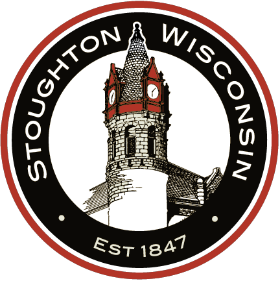 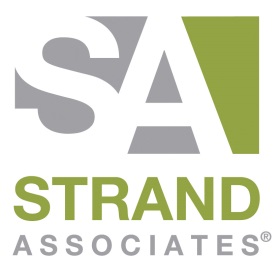 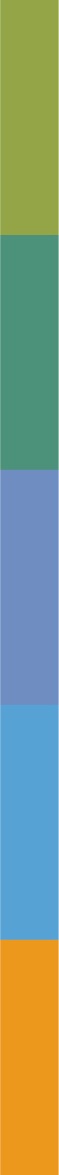 Introduction of Project Contacts
Brett Hebert, Director of Public Works, City of Stoughton

Sue Eddy, Engineering Technician, City of Stoughton

John Halverson, Street Superintendent, City of Stoughton

Jill Weiss, Utilities Director, Stoughton Utilities

Kyle White, Design/Construction Representative, Strand Associates, Inc. 

Pat Current , Design/Construction Representative, Strand Associates, Inc. 

Mark Fisher, Project Manager, Strand Associates, Inc.
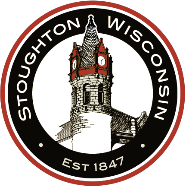 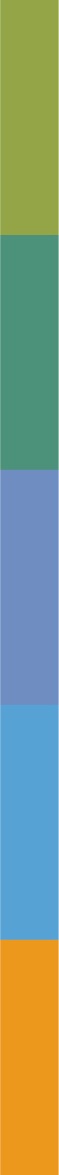 Summary of Projects to be Discussed
Street Pulverization Projects

	Greig Trail (Lincoln Ave to Van Buren St)
	Johnson Street (Roby Rd to Page St)


Street Reconstruction Projects

	West South Street (Van Buren St to 
	Page St)
	Madison Street (South St to Jefferson St) 
	(Storm Sewer only)
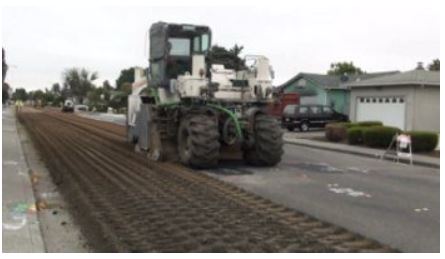 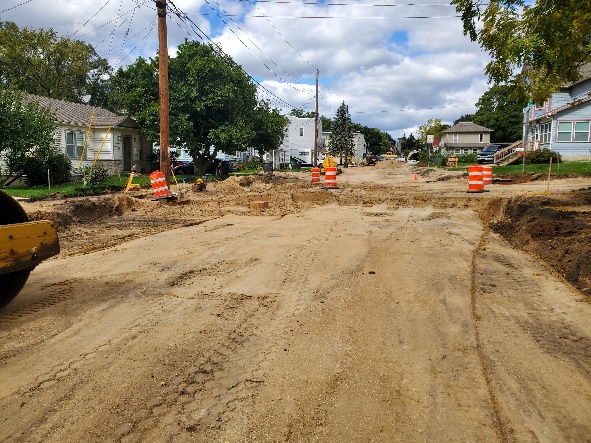 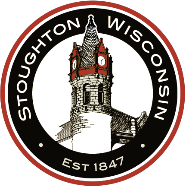 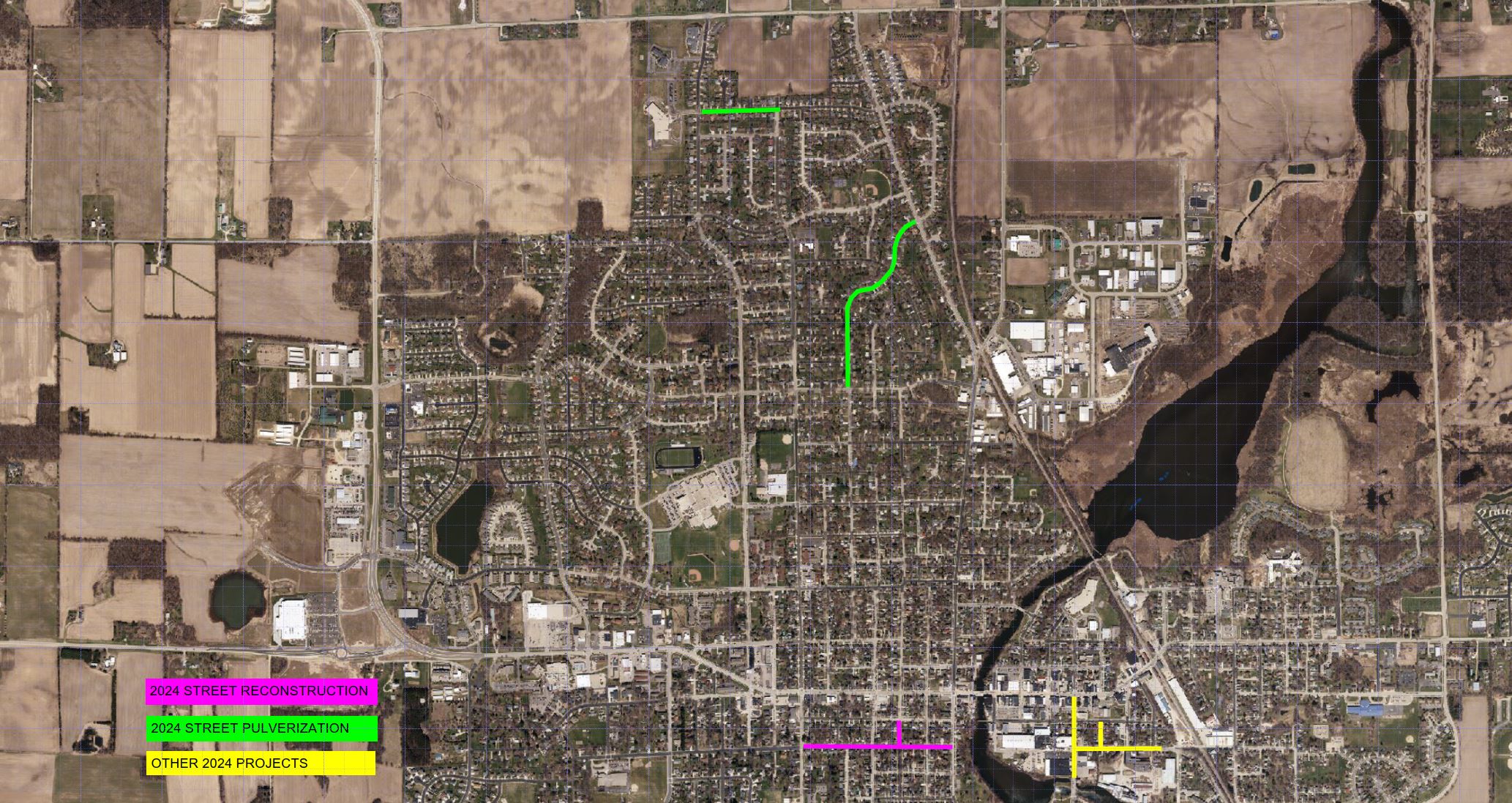 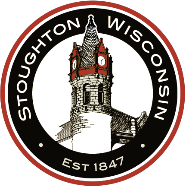 Overall Project Locations Map
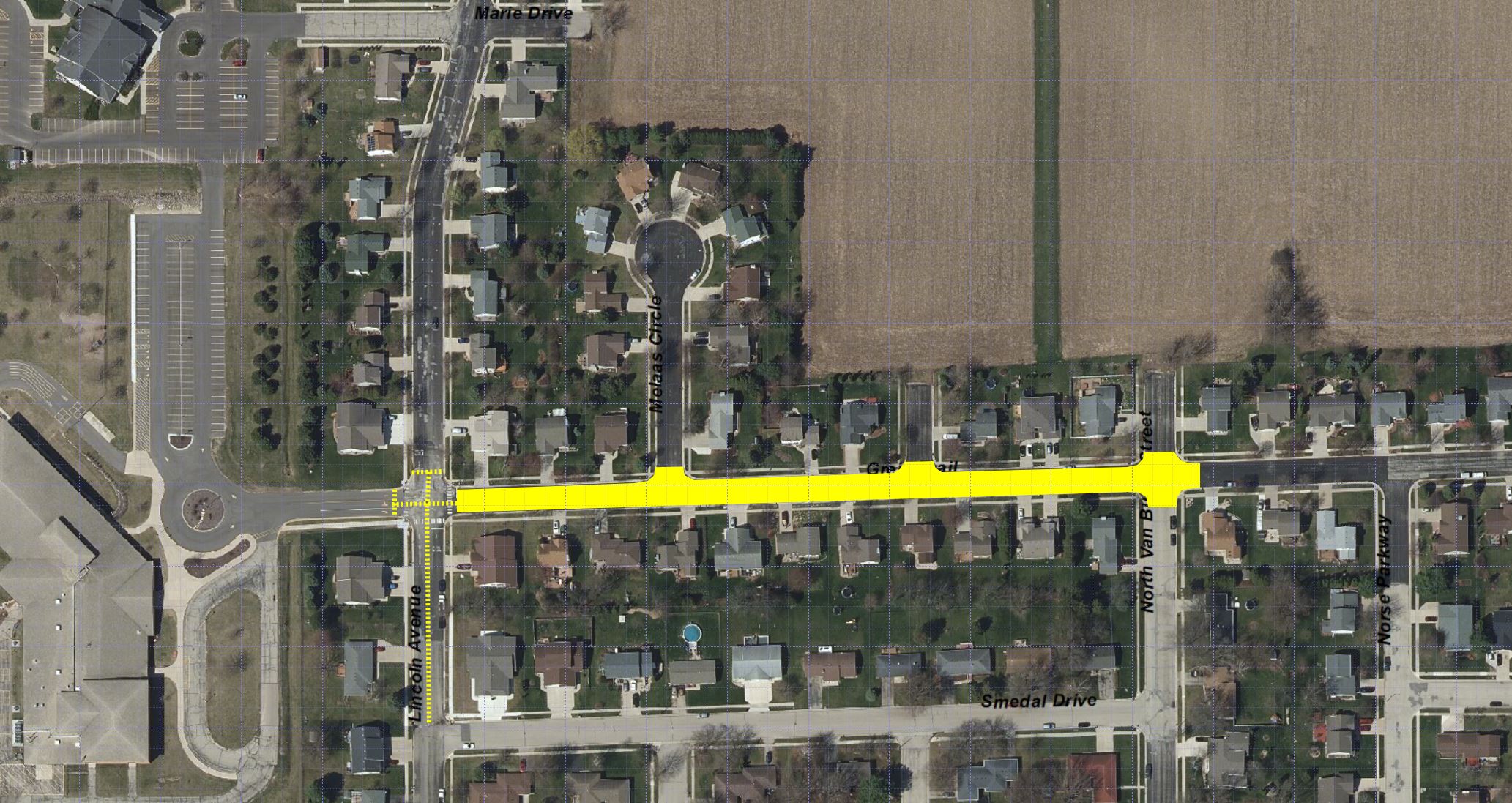 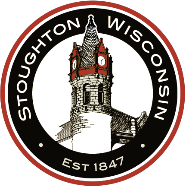 Greig Trail - Project Location Map
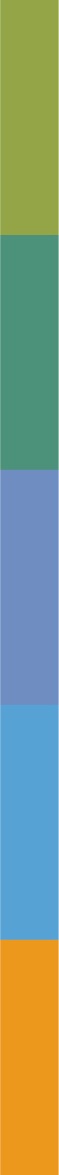 Project Scope – Greig Trail
Install Storm Sewer to address drainage concerns on Lincoln Avenue (2025)
“Spot” replace defective curb and gutter and sidewalk sections.
Replace curb ramps to meet ADA standards.
Pulverize and re-grade existing pavement and place new asphalt pavement.
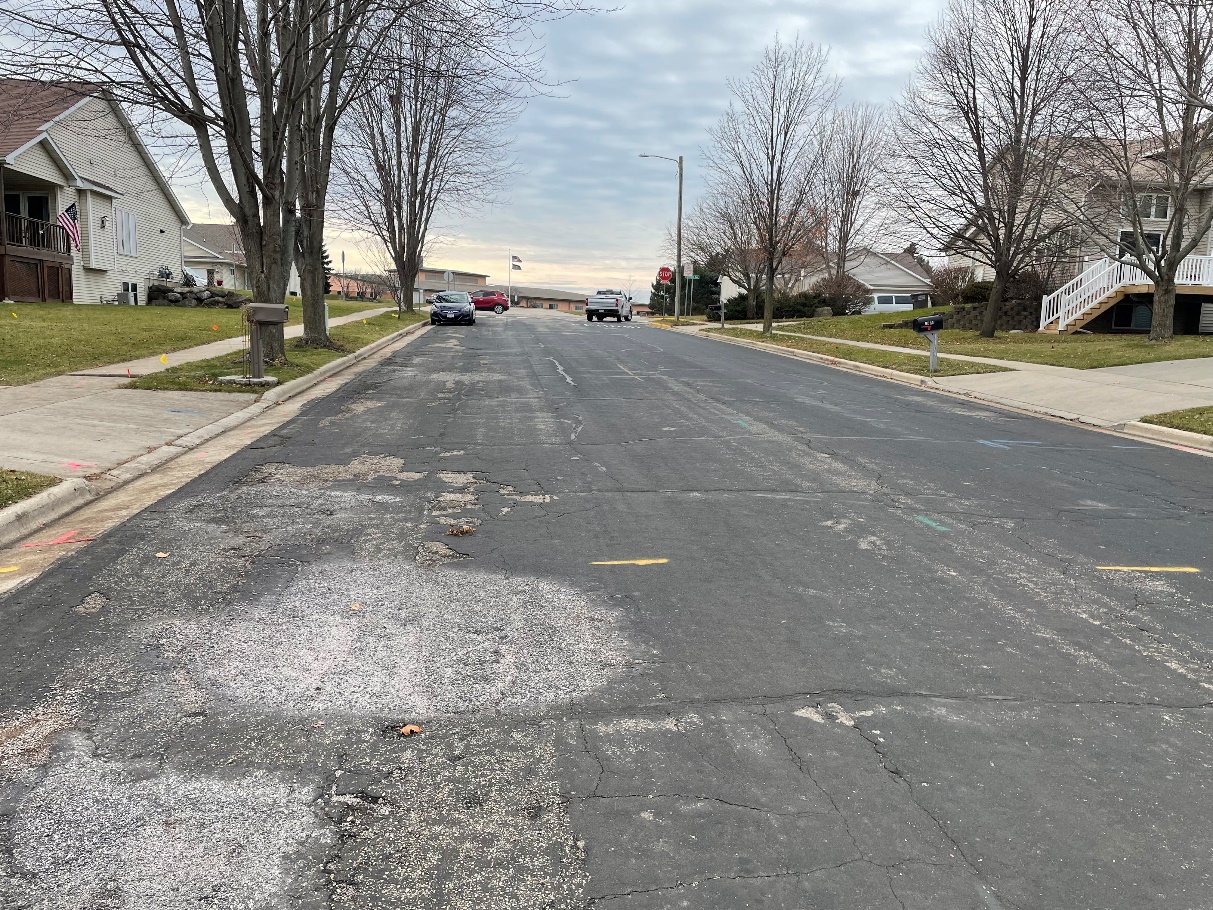 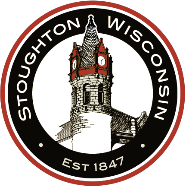 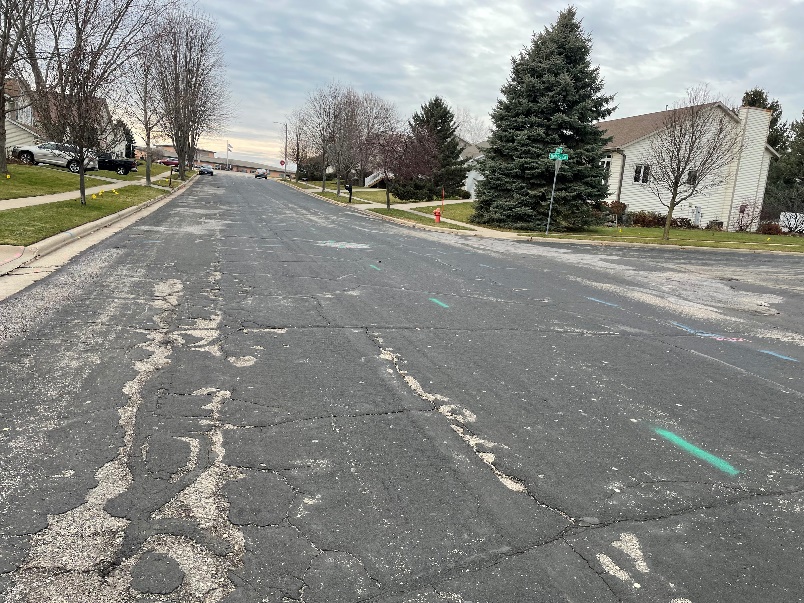 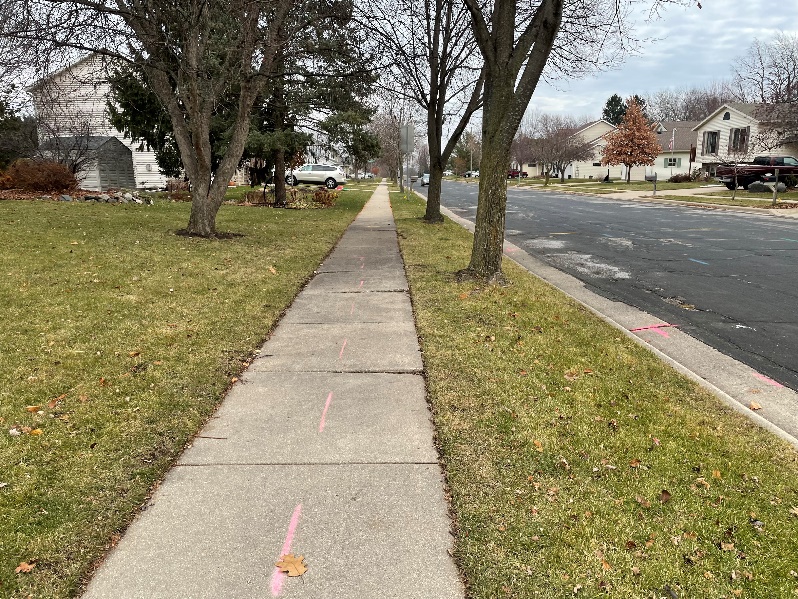 Defective Sidewalk
Pavement Deterioration
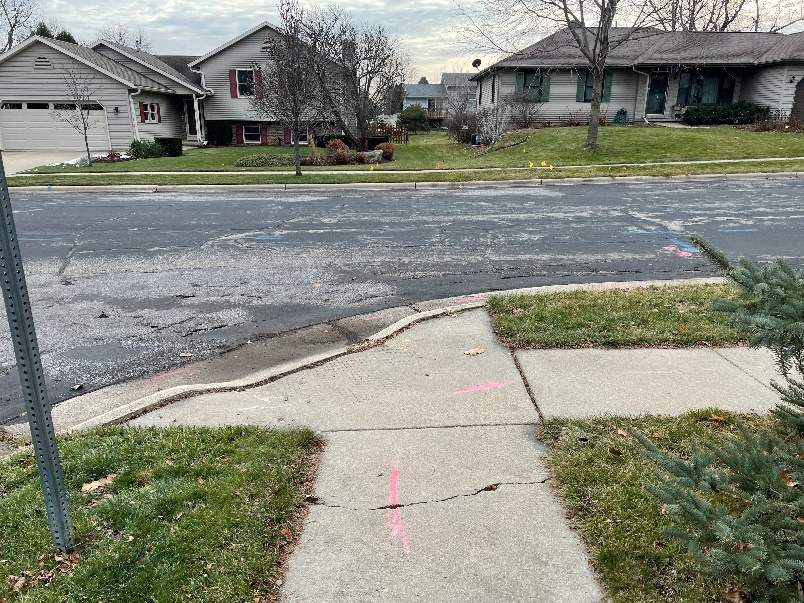 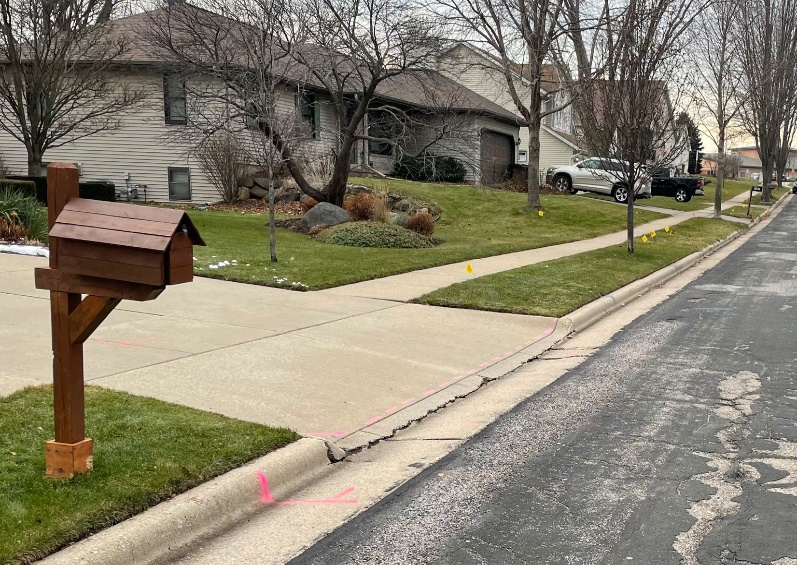 Defective Driveways
Non-Compliant Curb Ramps
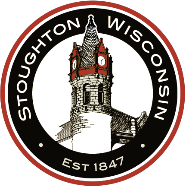 Greig Trail – Existing Conditions
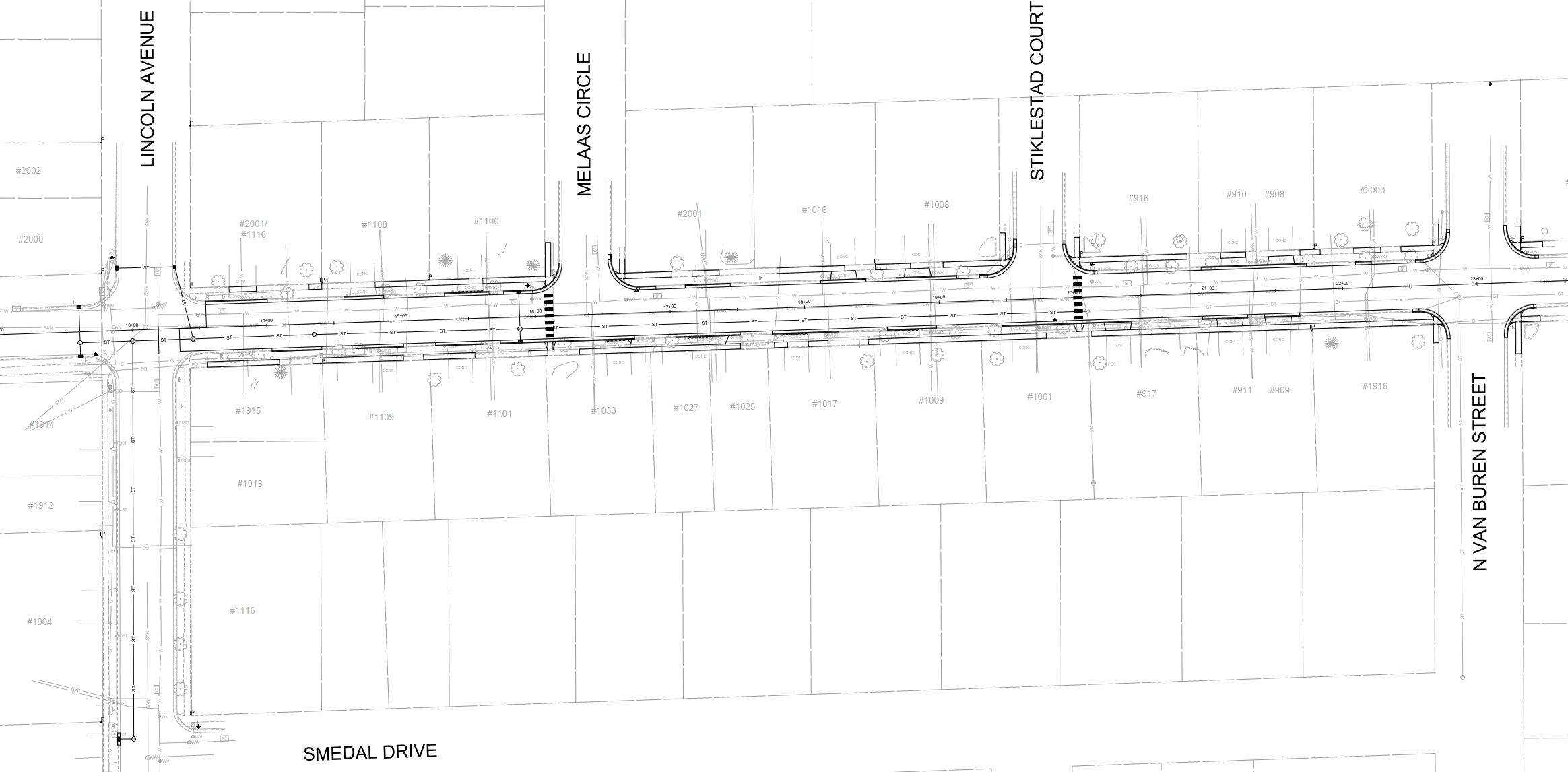 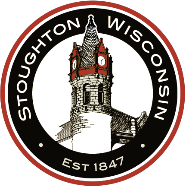 Proposed Design
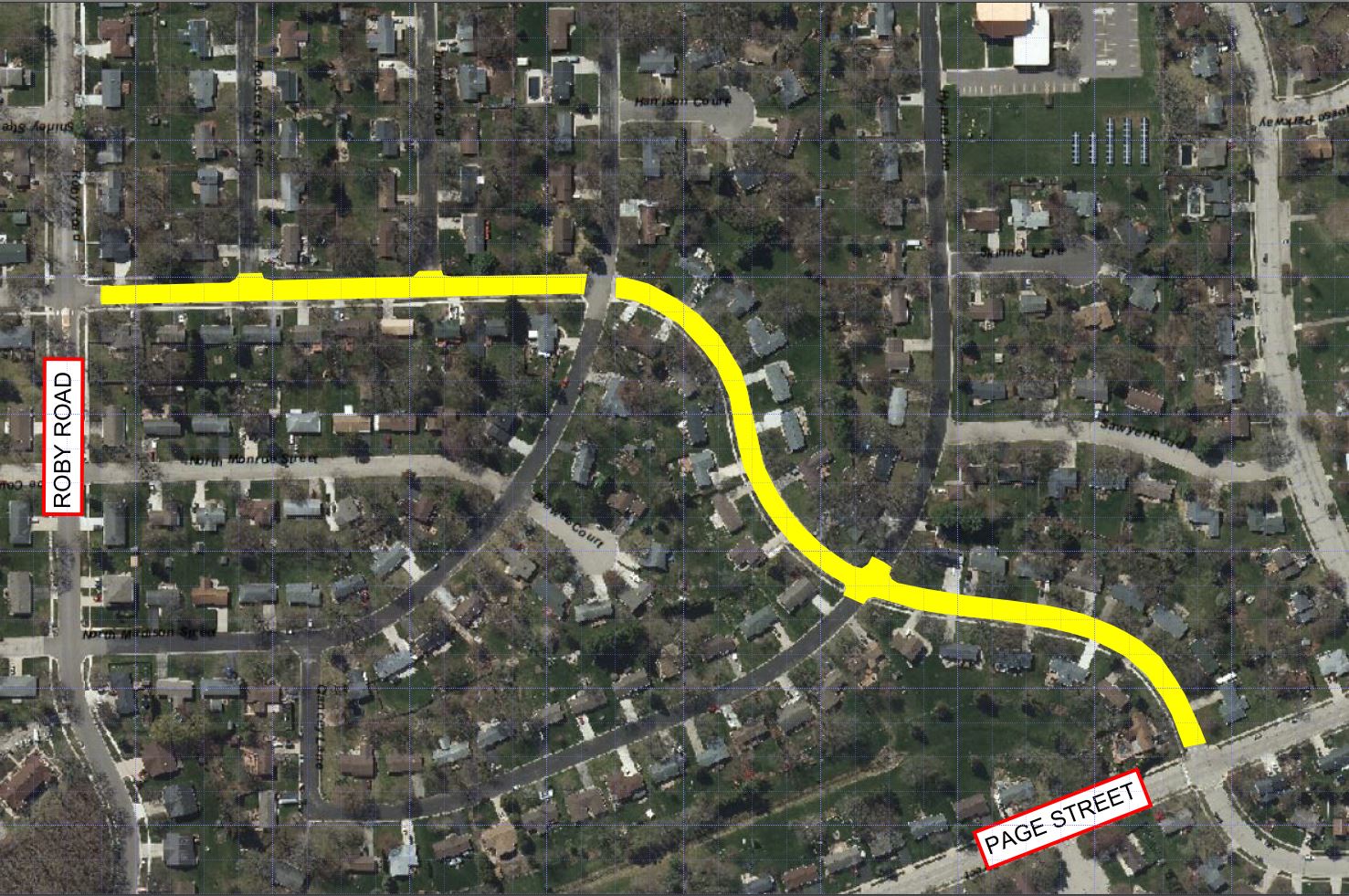 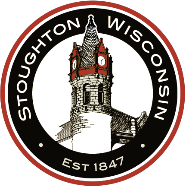 Johnson Street - Project Location Map
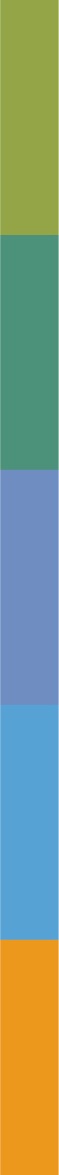 Project Scope – Johnson Street
“Spot” replace defective curb and gutter and sidewalk sections. 
Replace curb ramps to meet ADA standards.
Construct valley gutters at select intersections for drainage.
Pulverize and re-grade existing pavement and place new asphalt pavement.
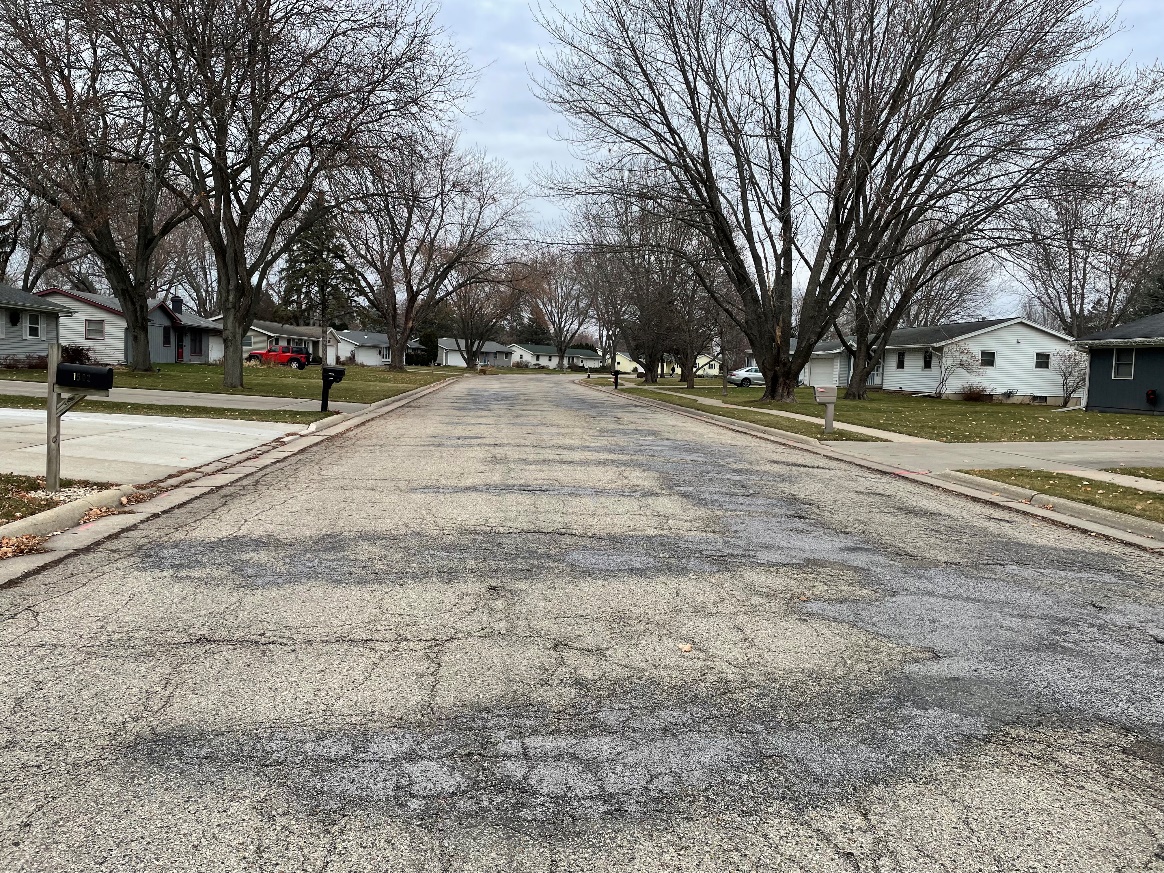 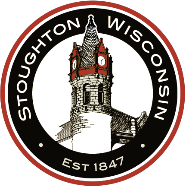 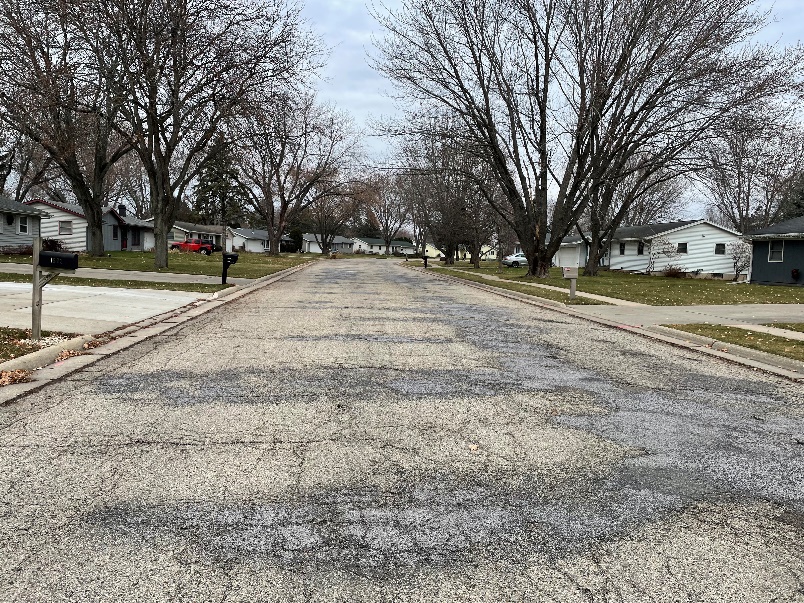 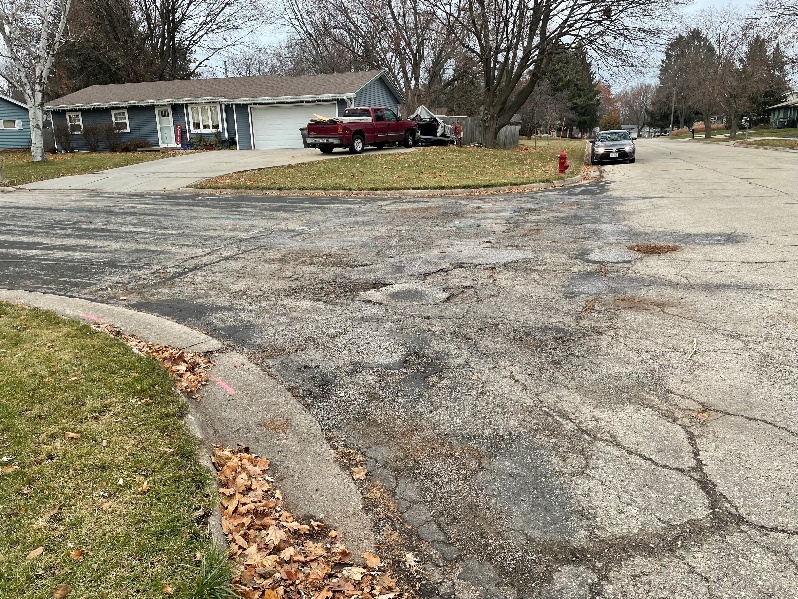 Poor Intersection Drainage
Pavement Deterioration
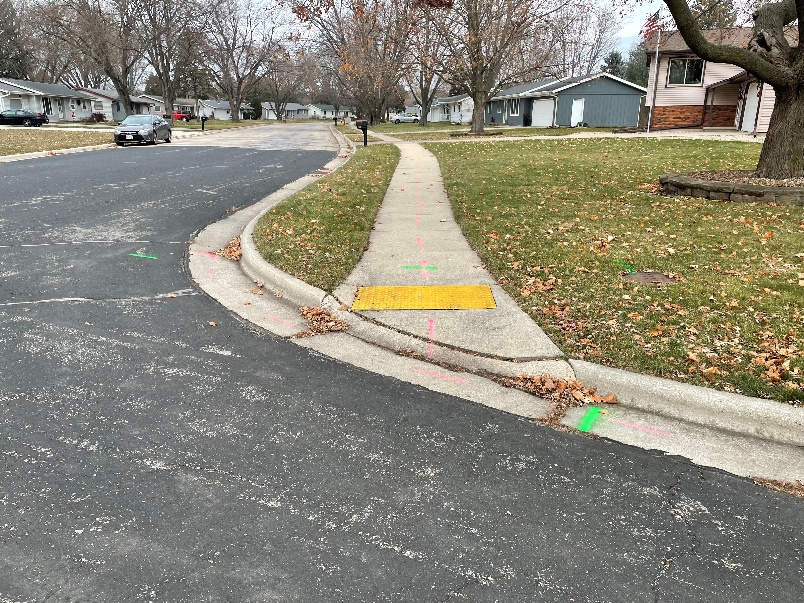 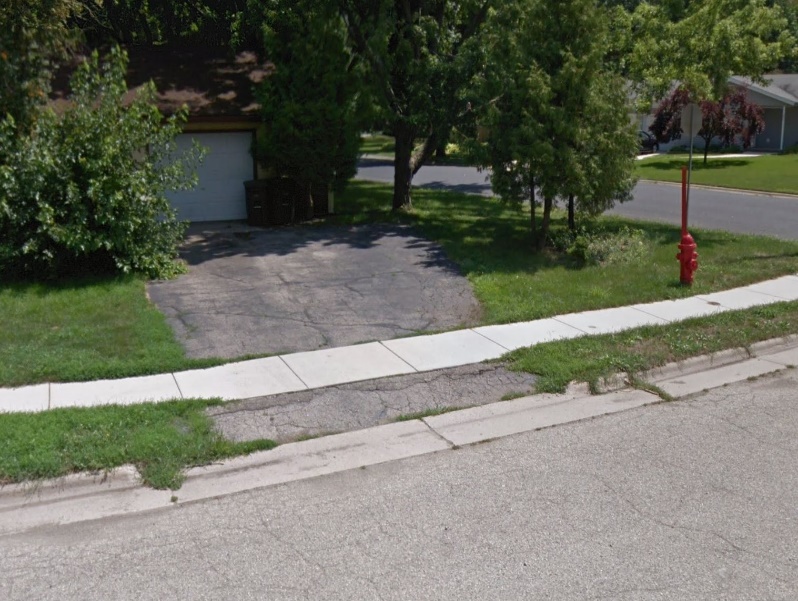 Defective Driveways
Non-Compliant Curb Ramps
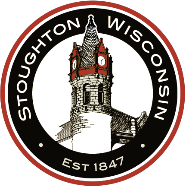 Johnson Street – Existing Conditions
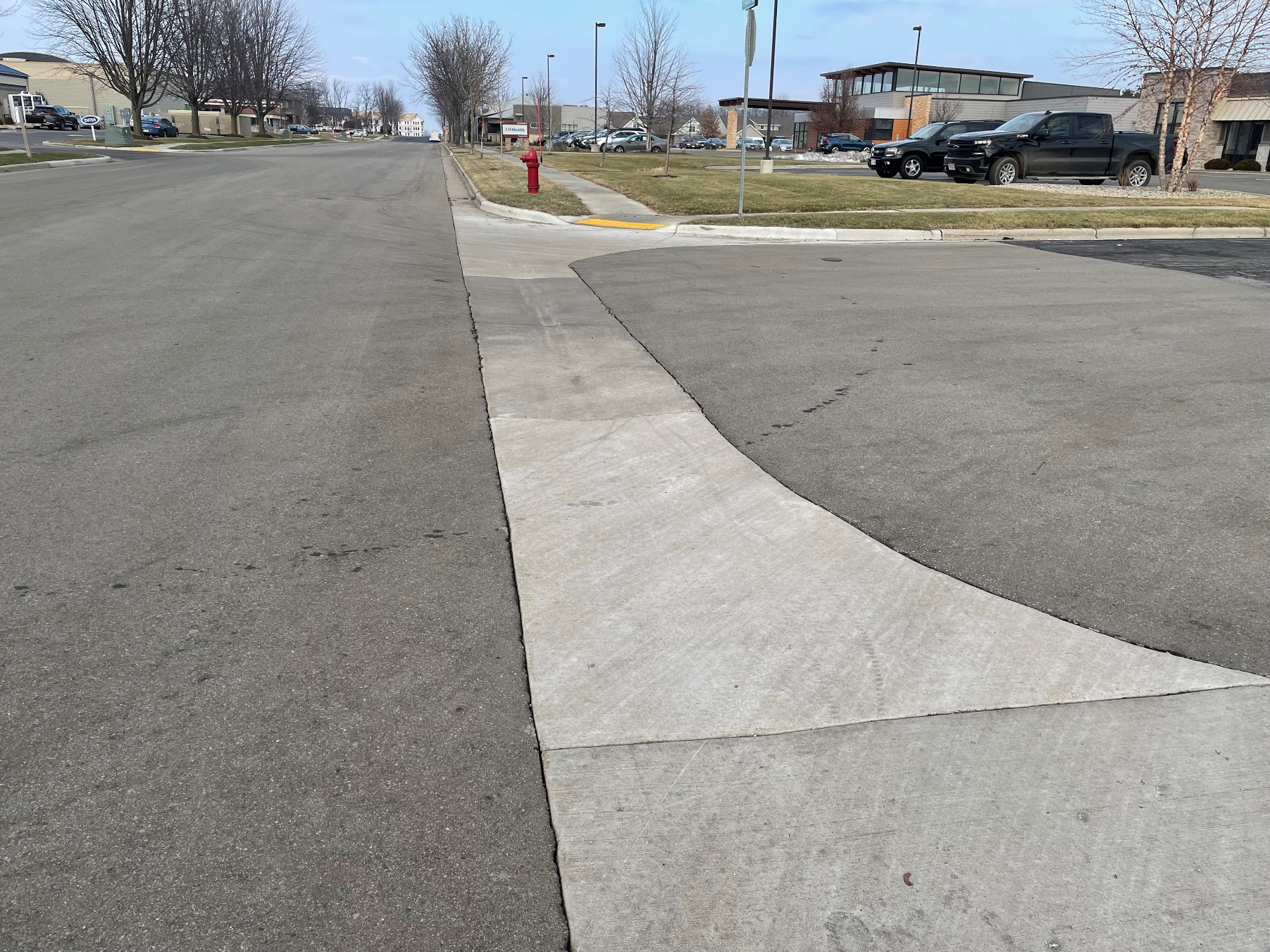 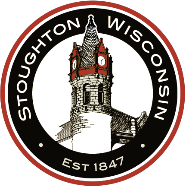 Typical Valley Gutter
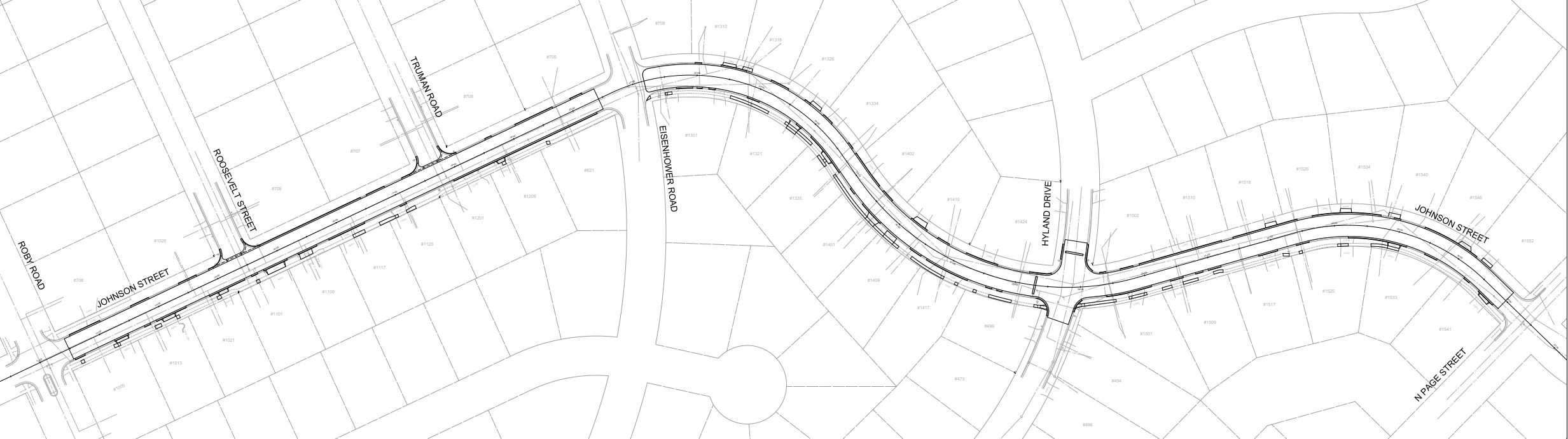 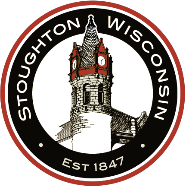 Proposed Design – Johnson Street
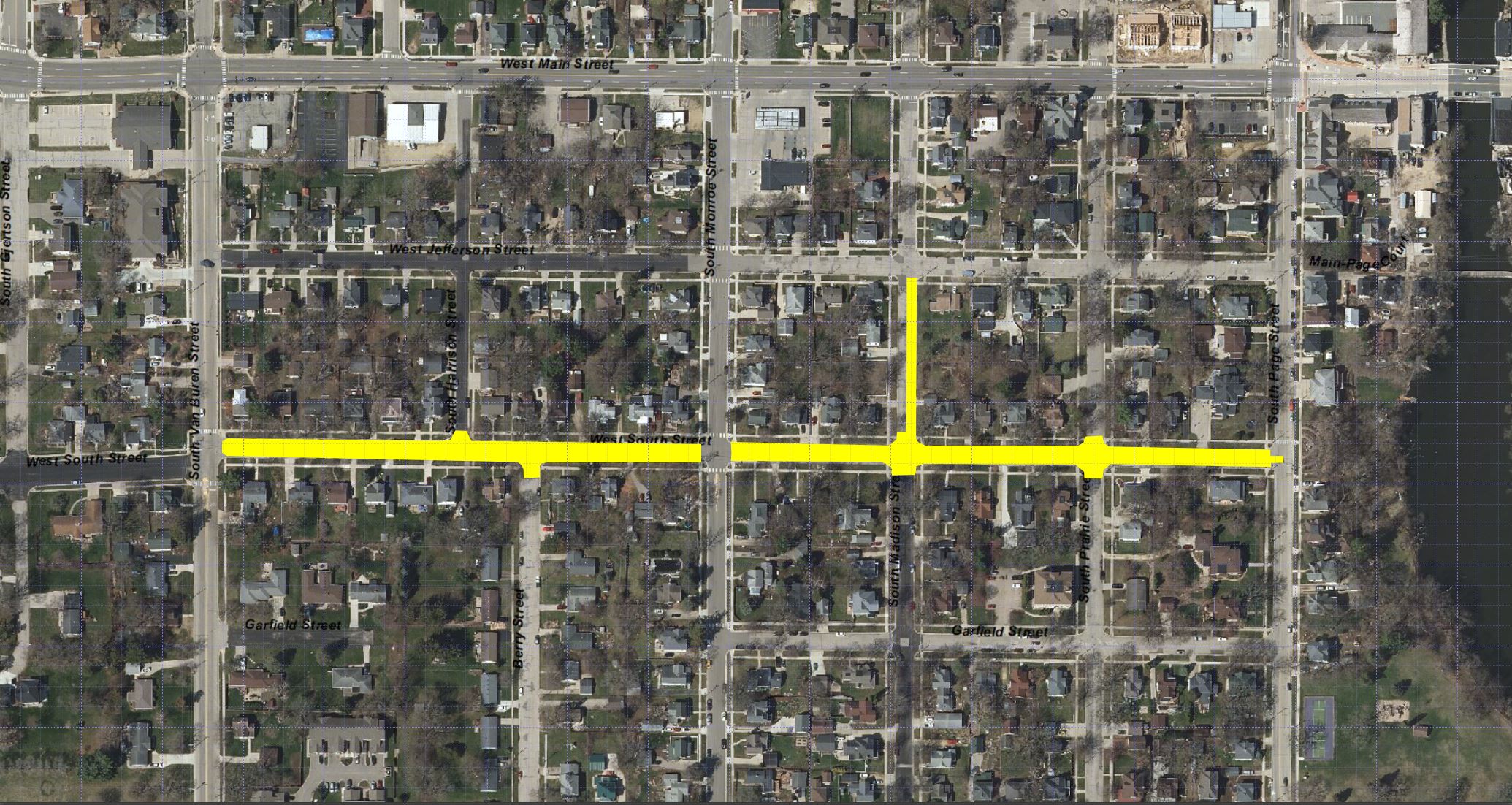 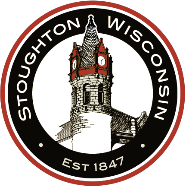 West South Street - Project Location Map
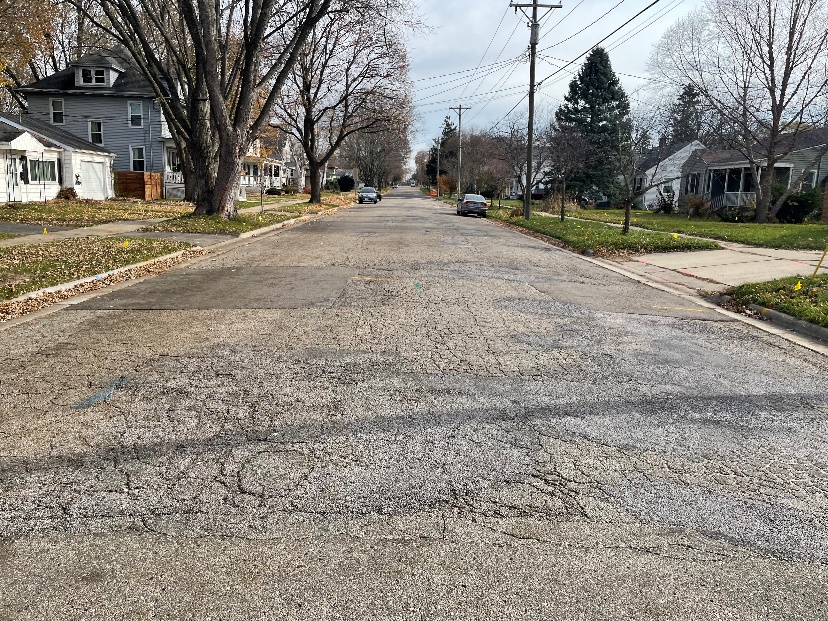 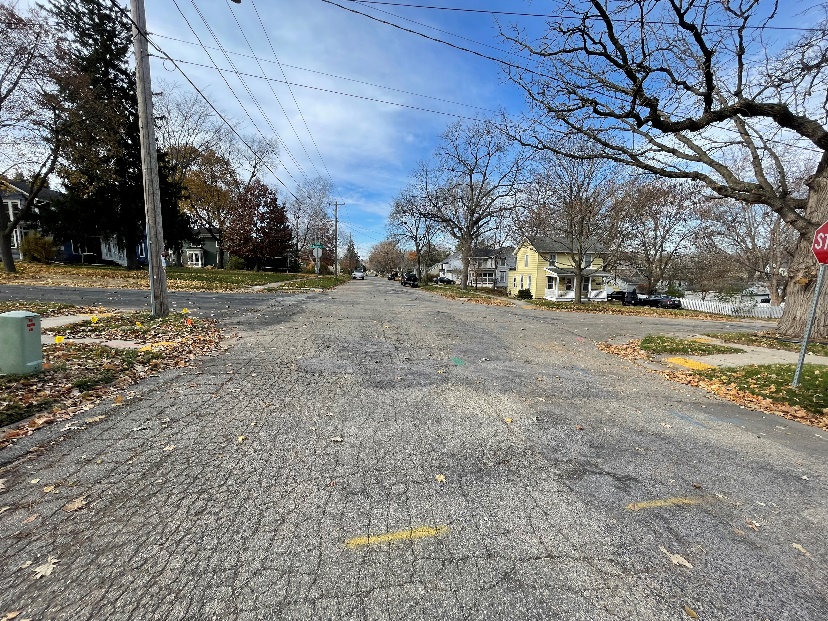 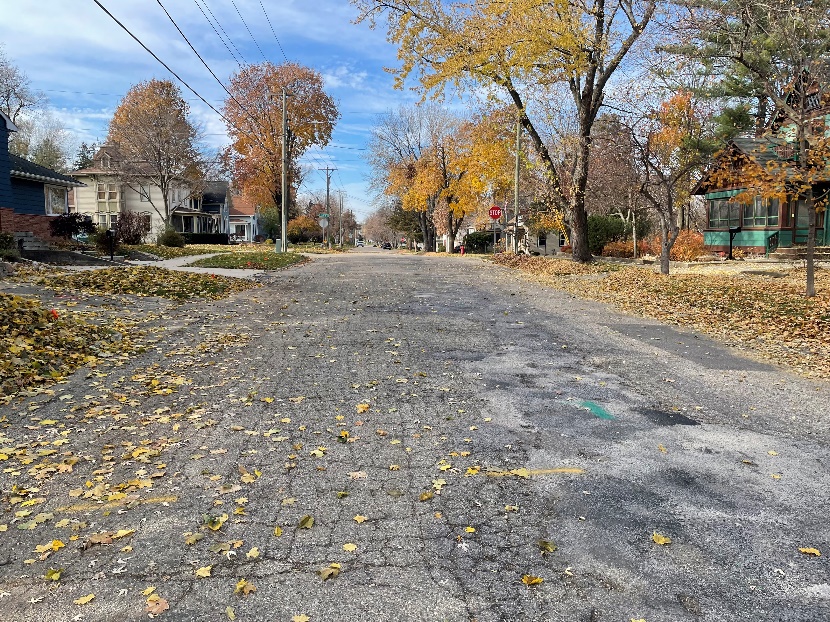 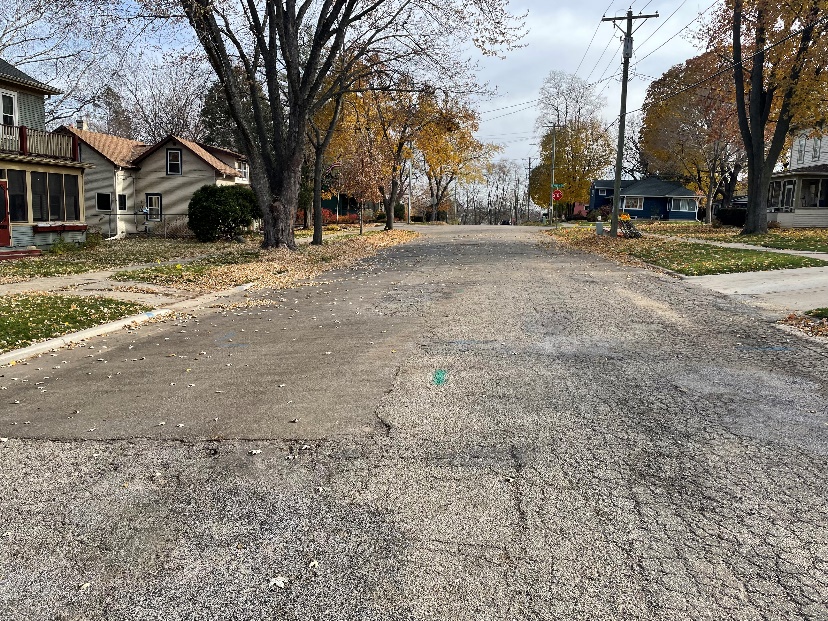 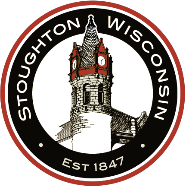 West South Street – Pavement Deterioration
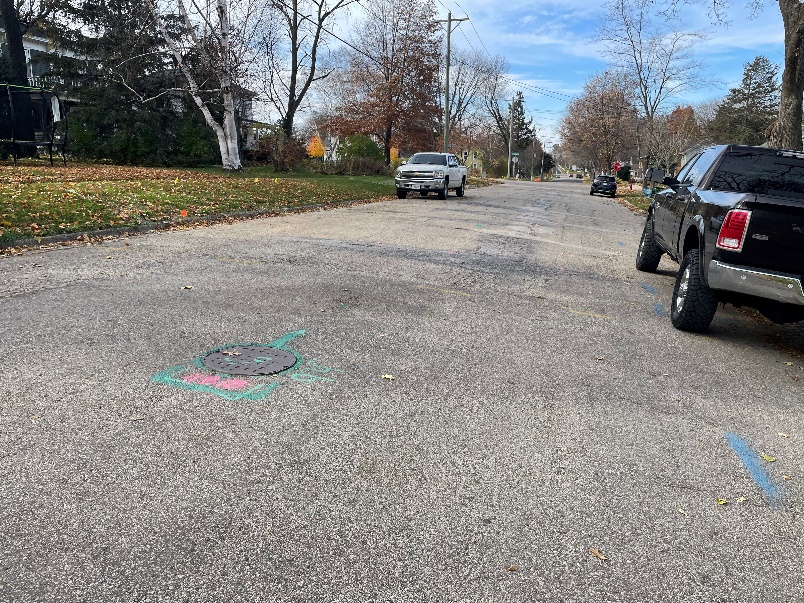 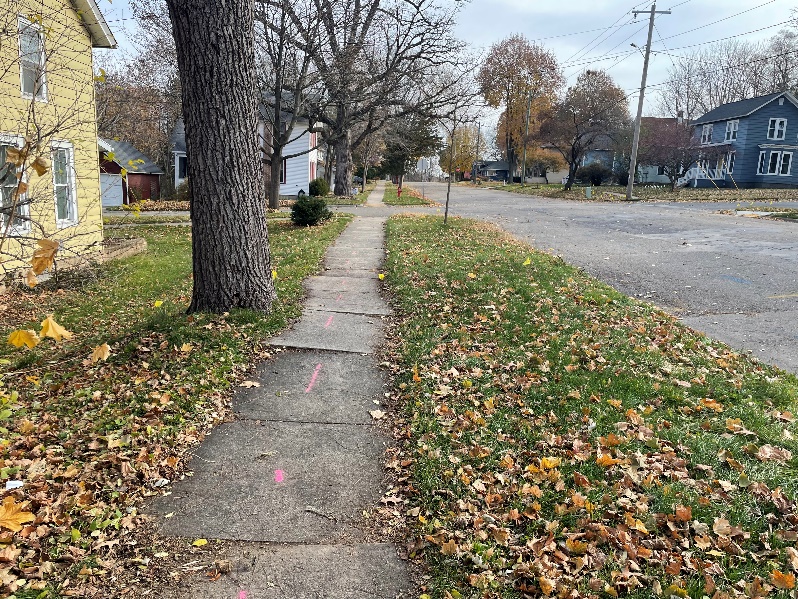 Steep Pavement Cross Slope
Defective Sidewalks
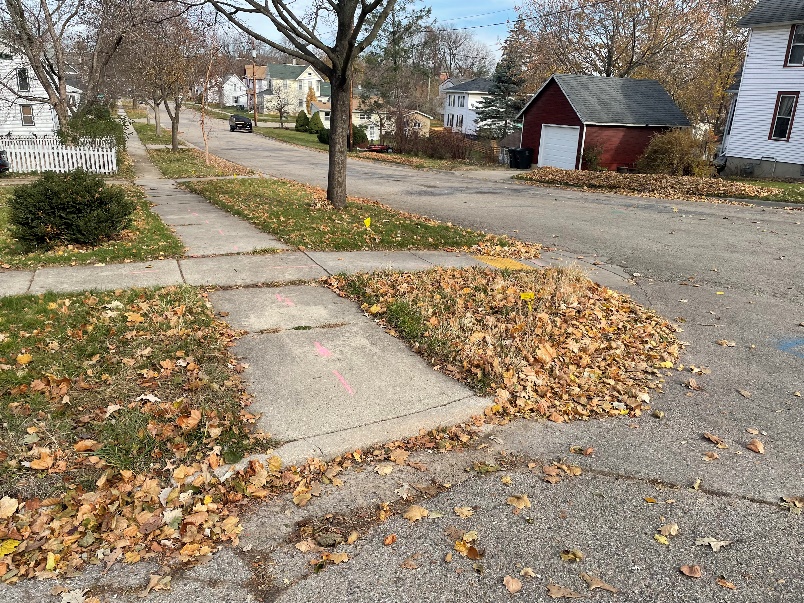 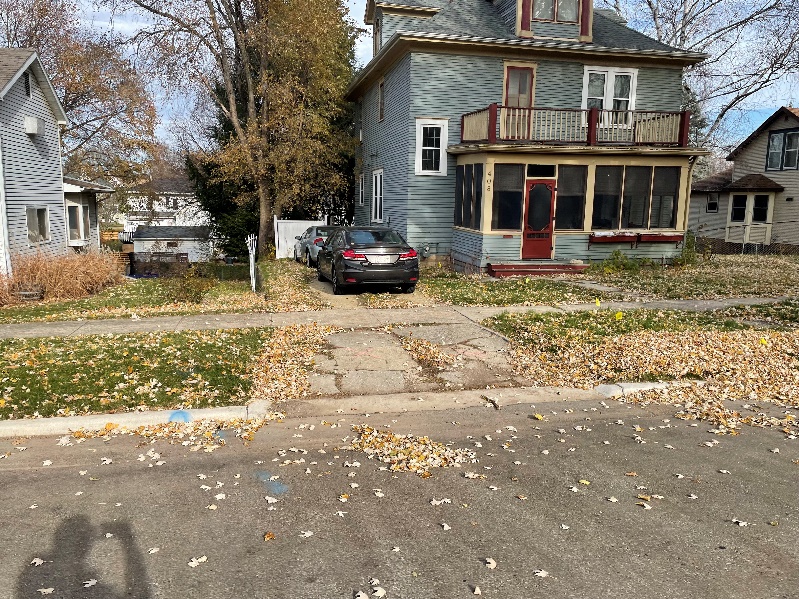 Defective Driveways
Non-Compliant Curb Ramps
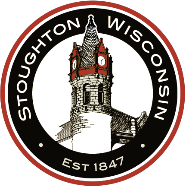 West South Street – Existing Conditions
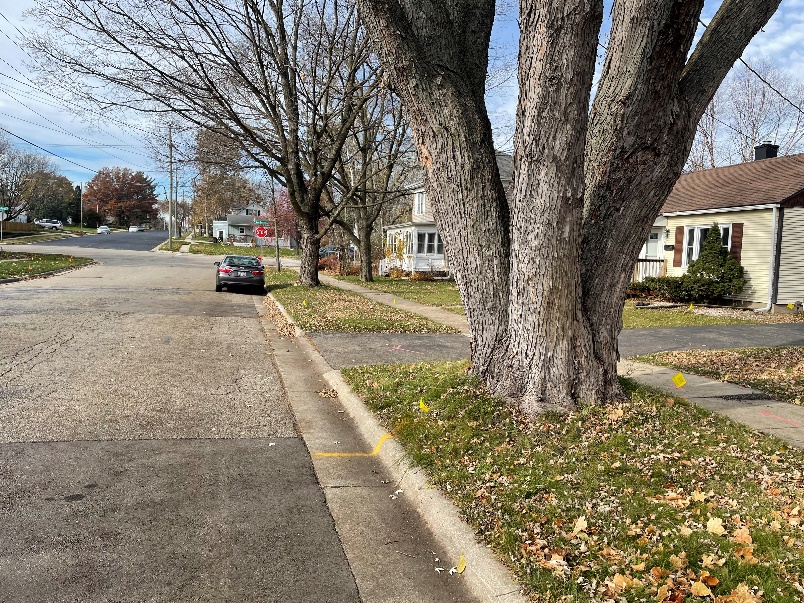 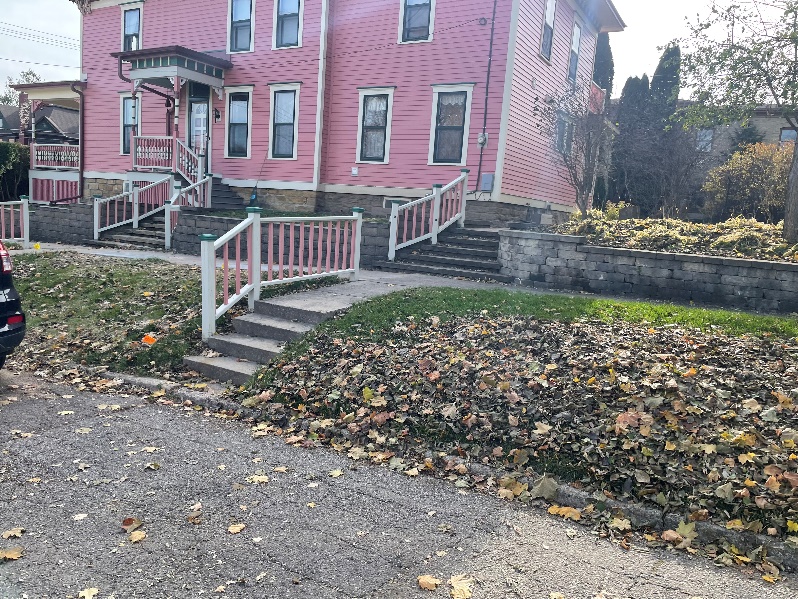 Existing Steps
Non-Desirable Terrace Trees
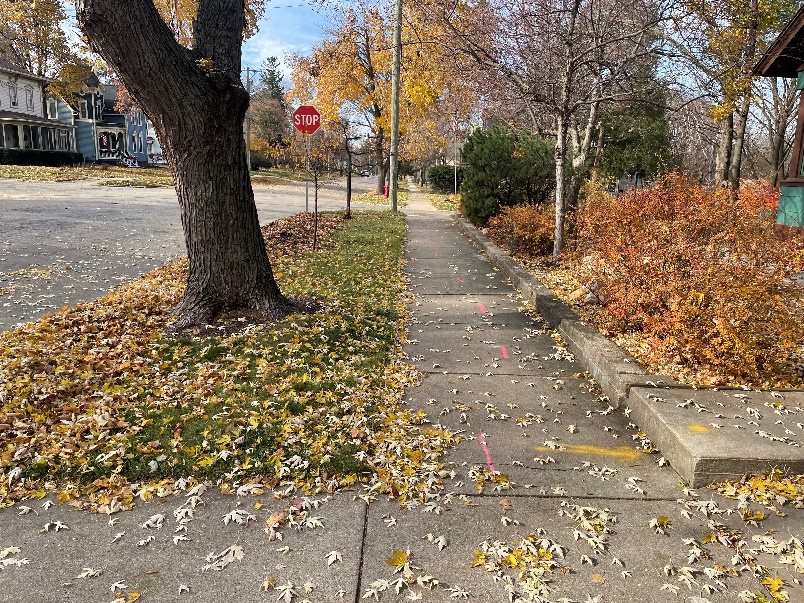 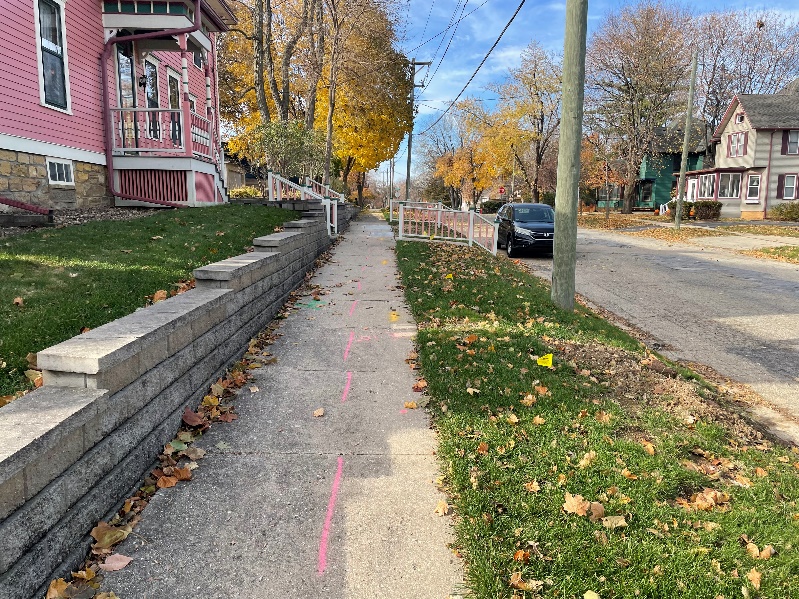 Existing Retaining Walls
Existing Retaining Walls
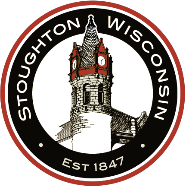 West South Street – Existing Conditions
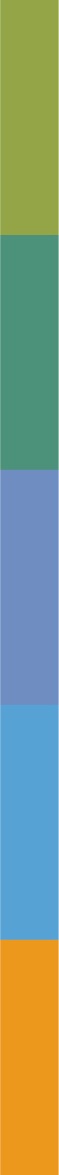 Project Scope – West South Street
Complete reconstruction of the street, curb and gutter, sidewalk, and driveway aprons between Van Buren Street and Page Street.  The new street width will match the existing street width.
Street design is complicated by steep topography and difference in elevation from side-to-side of the street.
New ADA compliant curb ramps will be constructed.
New storm sewer will be installed, including storm sewer on Madison Street between South Street and Jefferson Street.
New sanitary sewer and laterals will be installed.
Redundant water main will be removed and select water system components will be replaced.
Some tree removal is required for the project, but trees will be replaced after construction.
Existing retaining walls will be protected.  Steps within the right-of-way 
     will be replaced or removed.
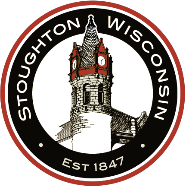 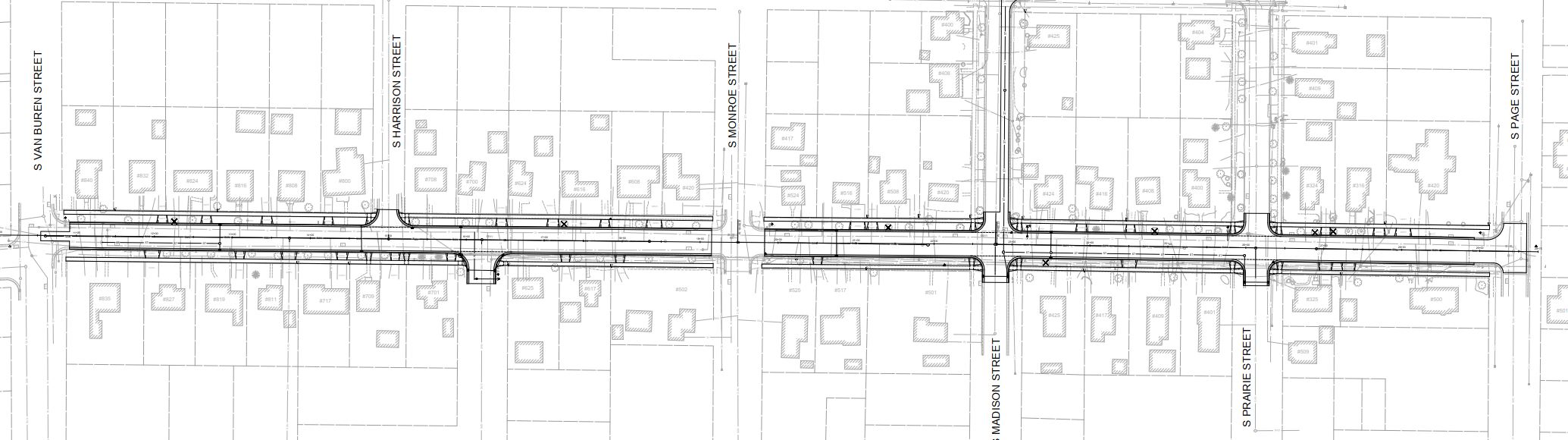 Proposed Design - Overall
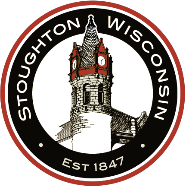 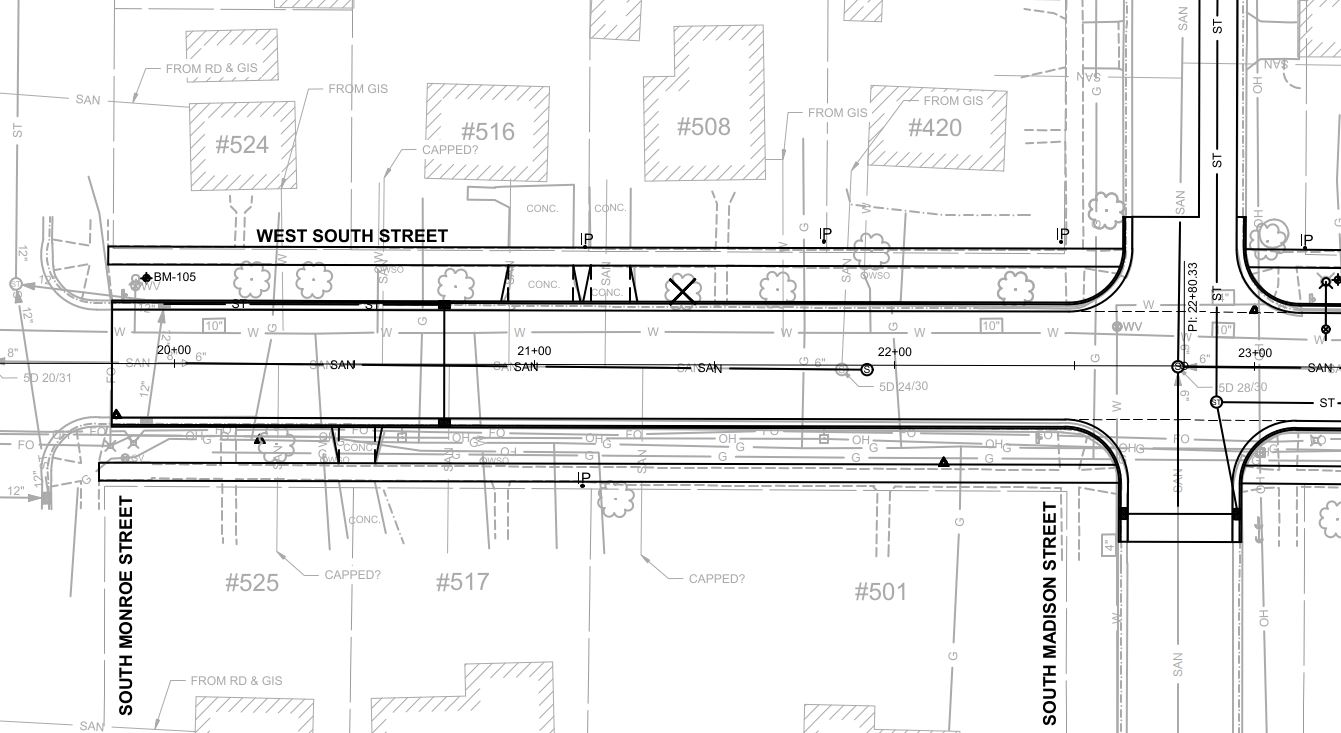 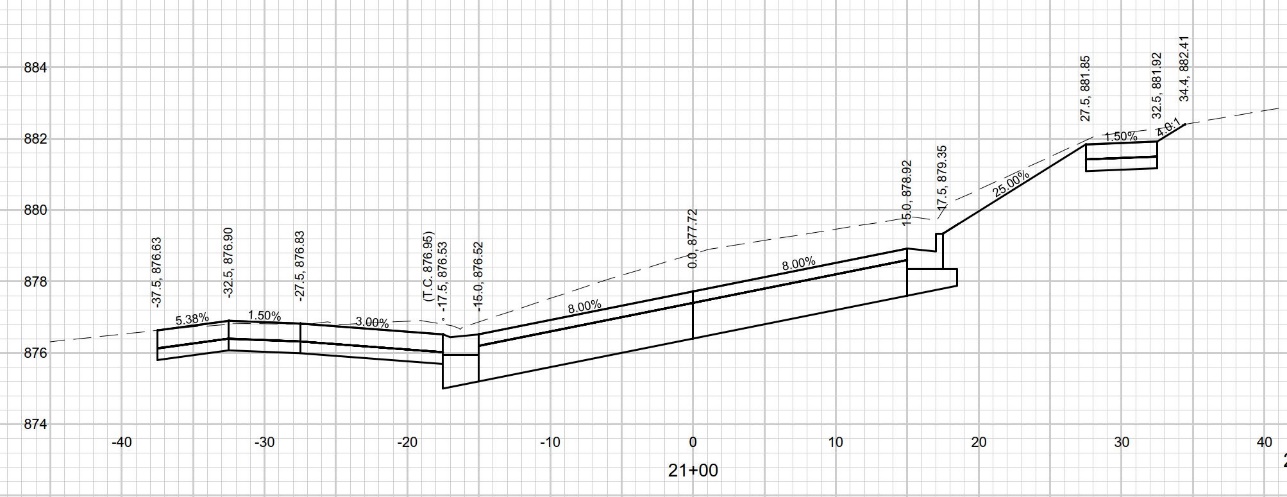 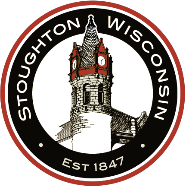 Proposed Design
Project Construction Schedule
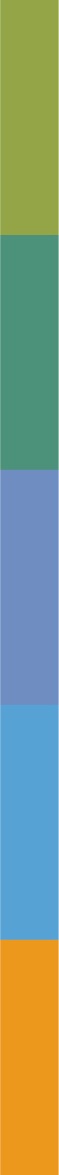 Pulverization Project
The project will move into the bidding phase in late February and bids will be opened in mid-March.  City committees/council will consider the contracts in late March.  
Construction is anticipated to begin in early to mid-May.
Construction should not affect Syttende Mai or other events.  
Construction on Greig Trail will be limited to concrete replacements until the school year is complete.
Construction completion is anticipated in August.
Reconstruction Project
The project will likely move into the bidding phase in late February and bids will be opened in mid-March.  City committees/council will consider the contracts in April.
Construction will likely begin in late May.  
Construction should not affect Syttende Mai or other events.
Construction completion is anticipated in September
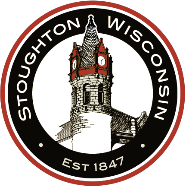 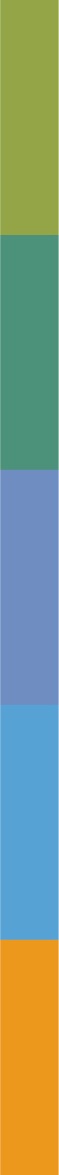 Common Questions / Discussion Items
Advance notice of planned water service outages will be provided whenever possible.

The streets will be closed to through traffic during construction.  Access will be provided for emergency vehicles and local traffic.   

Access to driveways during non-work hours (nights/weekends) will be required by the contract.   Vehicular access to driveways will be subject to concrete cure times (10-14 days).

Refuse collection will be coordinated by the contractor.
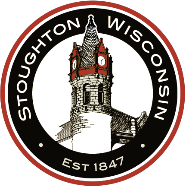 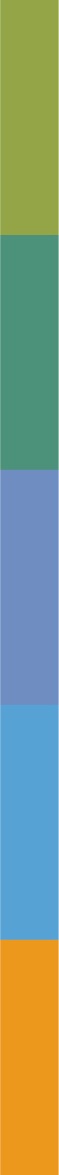 Common Questions / Discussion Items
Road closures will be posted/signed, but formal detours will not be implemented.

Where terrace trees are removed with the project, new trees will be planted at the City’s cost.  Contact the City Forester with questions or for additional information.

Weekly construction updates will be posted on the city website and made available by e-mail.

A preconstruction neighborhood open house will be held with the contractor before construction begins.  Additional details will be provided a later date.
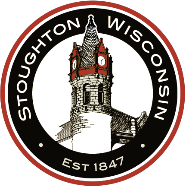 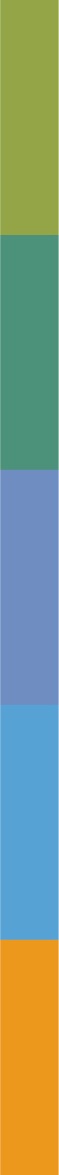 Special Assessments
The city will follow its special assessment policy. Sidewalk is assessed at 50% to the property owner. Replacement curb and gutter is assessed at 50% to the property owner. Carriage walks/steps and driveway aprons and certain property–specific items of work are assessed at 100% to the property owner.

Property owners can request that carriage walks and steps not be replaced to avoid special assessment charges for the carriage walk.  

Preliminary assessment estimates and public hearing information will be sent to property owners in the coming weeks.
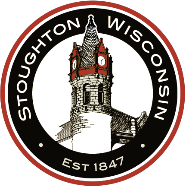 Questions and Answers
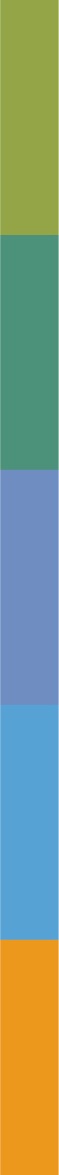 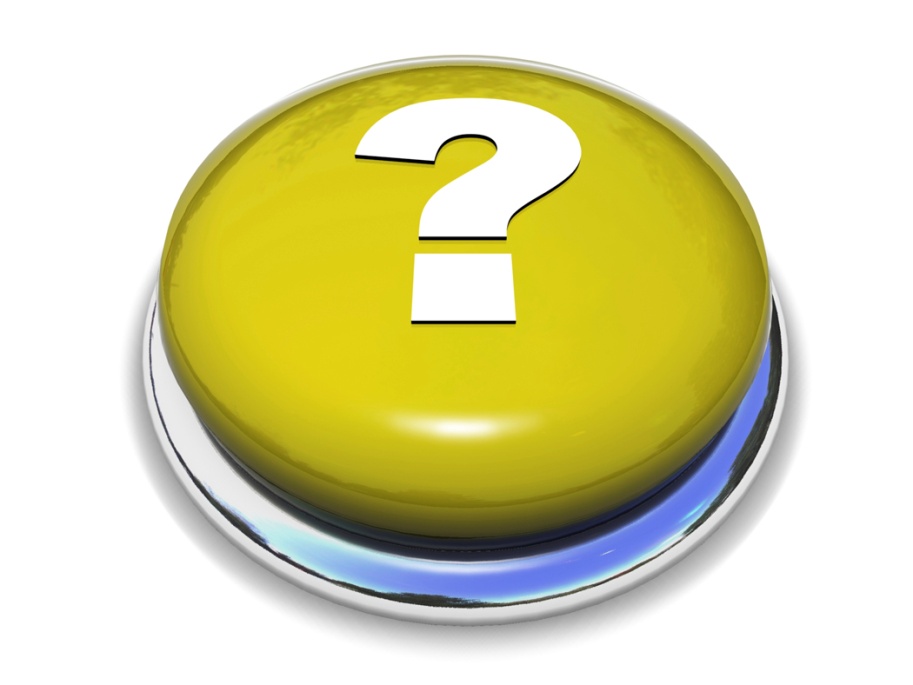